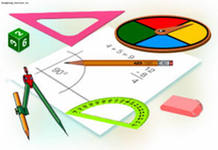 Мо МАТЕМАТИКОВИИНФОРМАТИКОВ
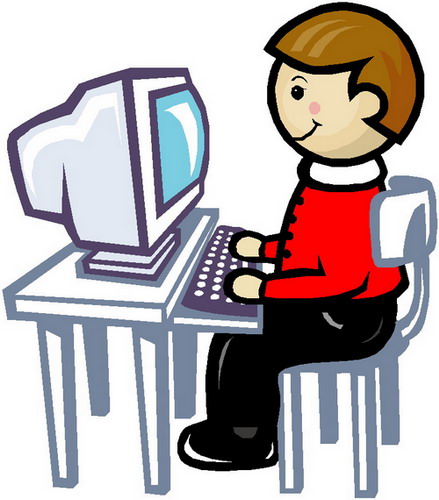 Руководитель МО:
 Чекушин Алексей Петрович
Уважаемые коллеги!
Скажите, вам не бывает, ну, если не больно, то хотя бы обидно слышать, что математика - скучная наука?
  Если – да,
 то продолжим!..
Народная молва гласит, что все математики – «сухари»…
Но наши многолетние наблюдения показали, что среди математиков «зануд» ничуть не больше, чем среди литераторов или историков.
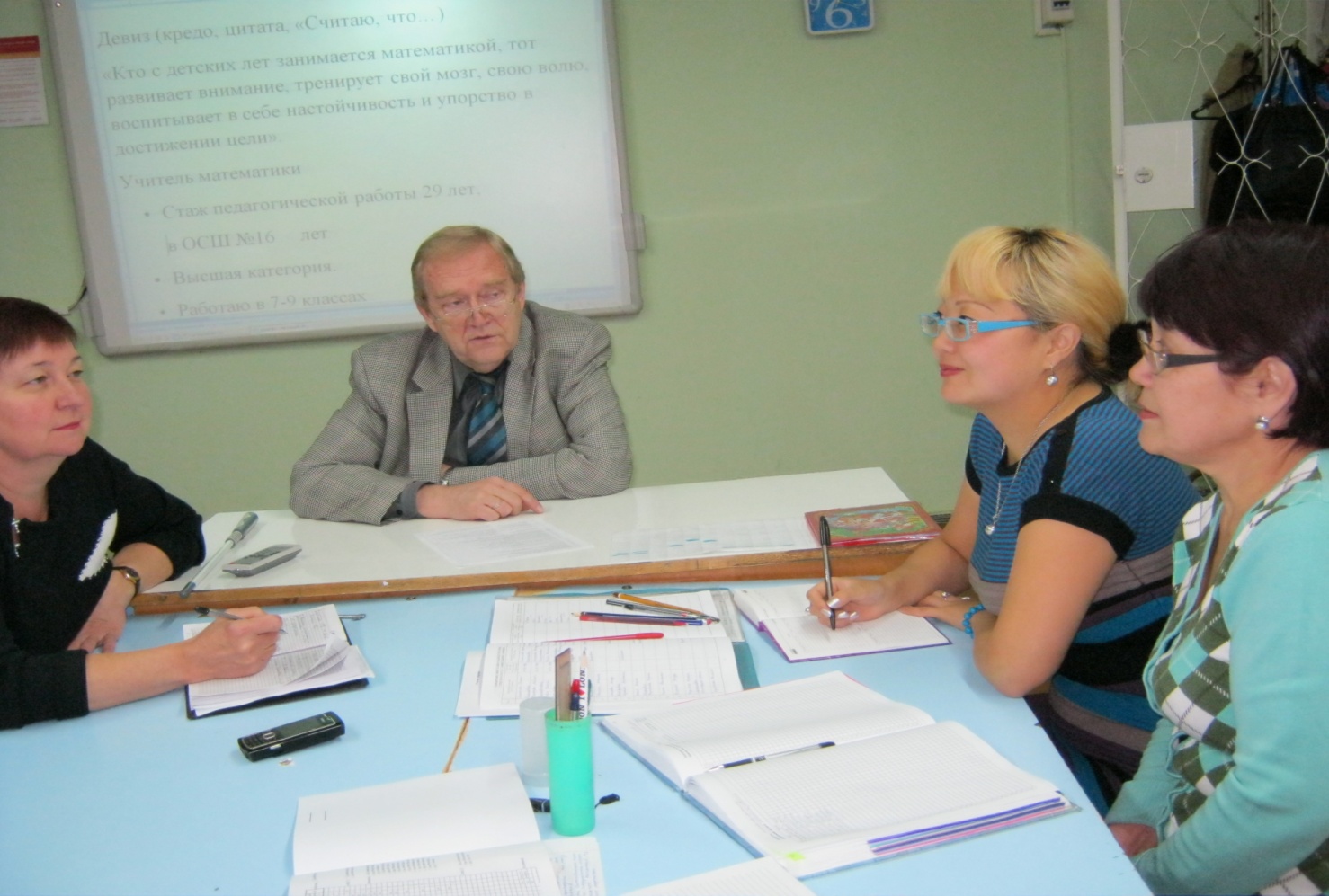 Цели МО:
Развитие творчества учителей по созданию оптимальных условий для полноценного развития способностей каждого ученика.
Задачи  МО:
совершенствование форм и методов по организации работы с одаренными детьми;
усиление работы по освоению образовательных технологий, направленных на повышение качественного образования школьников; 
продолжить пополнение электронного банка разработанных уроков по предметам МО с применением ИКТ;
расширение зон сотрудничества методического объединения с целью активного использования информационных технологий и усиления межпредметных связей с учителями физики, химии, биологии, географии. Начать работу по разработке программы интеграции математики с этими предметами.
Наш девиз:
Не можешь – научим.
Не хочешь – заставим!
(шутка)
А если серьезно, 
то мы считаем, что математику нельзя изучать, наблюдая, 
как это делает сосед!
тема над которой работает мо
«Применение информационных технологий с целью активизации познавательных интересов учащихся и повышения качественной успеваемости»
В методическом объединении математики и информатики  трудятся 5 учителей. 
Высшая категория – 1
І категория – 1
ІІ категория -2
Без категории - 1

Заведует методобъединением  Чекушин А.П.
Ежегодно в школе проходит неделя МО учителей математики и  информатики. Под руководством  учителей ребята  всех параллелей, начиная с 5 классов, готовят КВН, брейн-ринги, конкурсы, турниры. При этом учащиеся старших классов сами организовывают и  проводят  все мероприятия, являясь  помощниками и соавторами учителей. Такого рода мероприятия способствуют развитию и укреплению связей между младшими, средними и старшими школьниками.
31.03.1951
Пед.стаж – 40 лет
Учитель математики
Образование: высшее
Карагандинский  Государственный Университет
Классы в которых препадает  9 -11 классы
Чекушин   Алексей Петрович
30.06.1957
Пед.стаж – 16 лет
Учитель математики
Образование: высшее
Алматинский Государственный Университет
Классное руководство: 5 “Б”класс
Классы в которых препадает  5-6 классы
Безноско   анна августовна
30.06.1957
Пед.стаж – 34 года
Учитель математики
Образование: высшее
Карагандинский Государственный Университет
Классное руководство: 5 “Г”класс
Классы в которых препадает  5-9 классы
Бекенова   гульнар ислямовна
30.07.1973
Пед.стаж –  7 лет
Учитель математики
Образование: высшее
Карагандинский Государственный Университет
Классное руководство: 8 “А”класс
Классы в которых препадает  5-8 классы
Мусабекова   раукен елеукеновна
18.11.1982
Пед.стаж – 6 лет
Учитель информатики
Образование: высшее
Карагандинский Государственный Университет
Классное руководство: 7 «Б» класс
Классы в которых препадает  7 -11 классы
Кенжебаева   балдырган  данибеккызы
Правит миром информация, 
Курс валют, на бирже акции, 
Ноутбуки и мобильники, 
Как в ночи для нас светильники! 
   
 В школе учат информатику, 
 Дружит с нею математика, 
 И расчеты упрощаются, 
Наши знанья прибавляются! 
   
 На компьютере  черчение, 
 С чертежами облегчение, 
 Даже физики явления, 
 Здесь находят объяснение!
Рефераты мы печатаем, 
 Файлы новые мы стряпаем, 
 Показатель креативности, 
 Повышение активности! 
   
 Строим связи межпредметные, 
 С виду сразу незаметные, 
 На проектов презентациях 
 Выступаем в номинациях! 
   
 Если хакеры и спамеры, 
 Модераторы и гамеры, 
 Вам приносят огорчения, 
 Начинайте наступление!
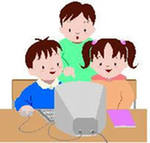 Шлем на праздники послания, 
 Вводим новые названия, 
 Виртуальные задания, 
 Интернет-образование!
Я помню вас, учитель математики,
Ваш долгий вздох из глубины души,
Походку, взгляд пронзительный, внимательный,
Как будто говорящих: «Дореши!»
Вы были сам Евклид, само пространство!
Тень Сиракуз вам на плечи легла!
Вы без труда доказывали равенство
И вычисляли градусы угла.
Теория в беседу превращалась,
Галактика летела по кривой,
Окно светилось, а доска вращалась, 
Швыряя цифры книзу головой.
Ошибка исправлялась, так нелепа,
Биномы плыли, словно корабли.
А за окном скворцы просили хлеба,
Намокший хлеб клевали воробьи.
Коническая клумба возле школы
Сияла первозданной чернотой,
И алгеброй сраженные глаголы
Глотали дым за огненной чертой.
Дано ушли те годы, те проблемы,
Но этот дым я в сердце берегу.
Доказанные с детства теоремы
До старости забыть я не смогу!
Среди всех наук Математика пользуется особенным уважением; 
основанием этому служит то единственное обстоятельство, что её положения абсолютно верны и неоспоримы, 
в то время как положения других наук до известной степени спорны, и всегда существует опасность их опровержения новыми открытиями.
   Эйнштейн А.